2016
Exposure Risks and Recognition of Illnesses associated with Select Agents
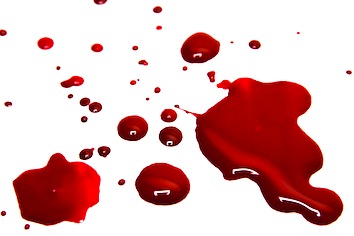 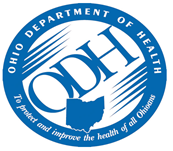 Bacillus anthracis
Infectious Dose
Lethal dose of spores is 10,000-20,000 spores
Signs and symptoms
Cutaneous
Raised itchy bump turns into a fluid-filled vesicle which ruptures to form a painless ulcer with an eschar
Lymph glands in affected area will swell
Gastrointestinal (2 types)
Oropharyngeal
Edema and swelling in the neck, pharyngitis and fever, necrotic ulcers covered in pseudomembrane
Intestinal
Nausea, loss of appetite, vomiting, fever, abdominal pain, vomiting of blood, severe diarrhea and hemorrhagic ascites
Inhalational
Fever, malaise, fatigue, nonproductive cough, mild chest discomfort
Short period of improvement, followed by abrupt development of severe respiratory distress
Dyspnea, diaphoresis, stridor, cyanosis, widened mediastinum on chest x-ray
Treatment
Vaccine for military only
Treatment is available
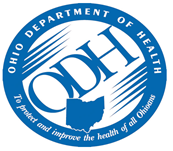 Francisella tularensis
Infectious Dose
Low infectious dose, 10-50 cells
Signs and symptoms
Ulceroglandular
Formation of an ulcer at the site of infection followed by swollen and painful lymph glands
Glandular Infection
Swollen and painful lymph glands without the development of ulcers
Oculoglandular
Pain, redness, swelling and discharge of the eyes
Oropharyngeal
Sore throat, vomiting, diarrhea, and possible swelling of the glands in the neck
Pneumonic and Typhoidal
Abrupt onset of fever, chills, headache, muscle aches (predominatley lower back), joint pain, dry cough, nasal discharge and progressive weakness
Treatment
No vaccine
Treatment is available
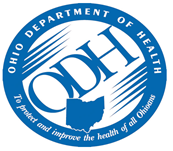 Brucella species
Infectious Dose
Low infectious dose, 10-100 organisms
Signs and symptoms
Acute disease is characterized by fever (usually at night), profuse sweating, malaise, headache, muscle pain, and usually back pain.
Chronic disease is characterized by chronic fatigue, depression, ocular damage and spondylitis.
Treatment
No human vaccine available
Treatment is available
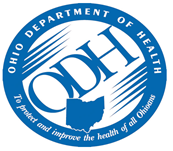 Yersinia pestis
Infectious Dose
Low infectious dose
Signs and symptoms
Bubonic 
Sudden onset of fever, headache, chills, weakness and one or more swollen, tender and painful lymph nodes
Septicemic
Fever, chills, extreme weakness, abdominal pain ,shock, and possible bleeding into the skin and other organs.
Skin and other tissues may turn black and die, especially on fingers, toes and the nose
Pneumonic
Fever headache, weakness, and a rapidly developing pneumonia with shortness of breath, chest pain, cough and sometimes bloody or watery mucous
Treatment
No vaccine
Treatment is available
Early treatment of pneumonic plague is essential
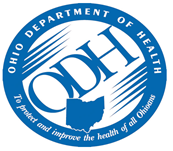 Burkholderia mallei
Infectious Dose
Unknown
Signs and symptoms - Glanders
Fever with chills and sweating
Muscle aches and tightness
Chest pains
Headache
Nasal discharge
Light sensitivity
4 types of infection
Localized, pulmonary, bloodstream and chronic
Treatment
No vaccine
Treatment is available
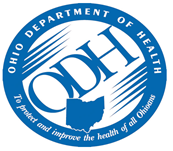 Burkholderia pseudomallei
Infectious Dose
Unknown
Signs and symptoms – Meliodosis (‘The Great Imitator’)
Acute localized infections
Gray or white, firm nodules or ulcers
Pulmonary disease
Fever, coughing, pleuritic chest pain, severe weight loss
Septicimia
Fever, severe headache, disorientation, pharyngitis, upper abdominal pain, diarrhea, jaundice, muscle tenderness
Chronic meliodosis
Abscesses and suppurative lesions which occur in a variety of organs
Treatment
No vaccine
Treatment is available
Infected patients can remain asymptomatic for years
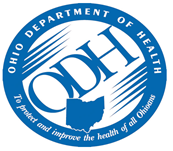 Smallpox (Variola Virus)
Infectious Dose
Unknown
Signs and symptoms
Fever, malaise, headache, backache, 2-3 days later feel better, then the rash appears starting on the face, hands, and forearms progressing to the trunk
Rash progresses from macules to papules to vesicles to pustules
Scabs separate around day 19 after eruption
Treatment
Vaccine is available
No antivirals but treatment with supportive care
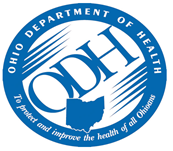 Ricinus communis
Infectious Dose
Human lethal dose has not been established rigorously
Signs and symptoms
Inhalation
Respiratory distress, fever, cough, nausea, tightness in chest, heavy sweating and pulmonary edema.
Ingestion
Bloody vomiting and diarrhea, severe dehydration, seizures, blood in the urine
Treatment
No vaccine is available
No antidote only supportive medical care
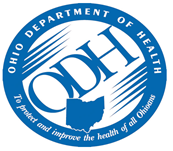 Mycobacterium tuberculosis
Infectious Dose
As little as 10 organisms by inhalation
Signs and symptoms
Cough, phlegm, chest pain, weakness, weight loss, fever, chills and sweating at night
Treatment
There is a vaccine available, but is not widely used in the United States
Treatment is available
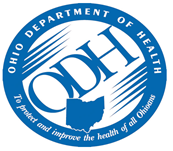 Chikungunya Virus
Infectious Dose
unknown
Signs and symptoms
3-7 days after bitten
 Common symptoms are fever and joint pain 
Other symptoms: headache, muscle pain, joint swelling, & rash
Treatment
No medicine to treat the infection
Get rest, drink fluid, use ibuprofen, naproxen, and acetaminophen to relieve fever or pain
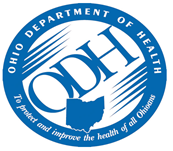 Ebola Virus
Infectious Dose
unknown
Signs and symptoms
2-21 days after exposure
 Common symptoms are fever & abdominal pain 
Other symptoms: headache, muscle pain,  weakness, and diarrhea 
Treatment
No vaccine or medicine is available for Ebola
Basic interventions can improve survival
(IV) and balancing electrolytes (body salts).
Maintaining oxygen status and blood pressure.
Treating other infections if they occur
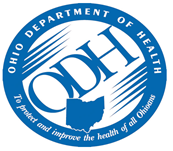 Exposure Risks and Recognition of Illnesses associated with Select Agents
Please take the quiz online: Passing grade is 80%

Questions?

Please send an email to:

Eric St Germain, BT Coordinator   Larry King, PI         Steve York, RO, LSO 	                 Kevin Sohner, ARO 
Tammy Bannerman, ARO
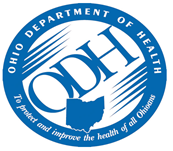